По вертикали
1 - Щегольская повозка Минского.
2 - Он управлял конной повозкой.
3 - Комнатное растение в доме смотрителя.
4 - Притворная болезнь офицера.
7 - Офицерский чин Минского.
9 - Эта родственница Дуни жила на соседней станции.
10 - Он поселился в доме смотрителя после его смерти.
12 - Его принесла рассказчику Дуня во время первой встречи.
13 - Врач, приехавший лечить мнимую болезнь гусара.
16 - Она была отгорожена пёстрой занавеской.
По горизонтали
1 - Дочь станционного смотрителя.
5 - На этой улице смотритель увидел Минского.
6 - С этим героем баллады Дмитриева рассказчик сравнивает смотрителя.
8 - Этот медный предмет был на кресте в надгробии смотрителя.
10 - Стакан этого напитка заставил смотрителя рассказать историю исчезновения Дуни.
11 - Имя смотрителя.
14 - Воскресная церковная служба, которую посещала Дуня.
15 - Зеленая одежда смотрителя с медалями на полинялых лентах.
17 - В этом месяце рассказчик впервые встретил смотрителя.
18 - Это строение находилось на краю деревни.
По вертикали:
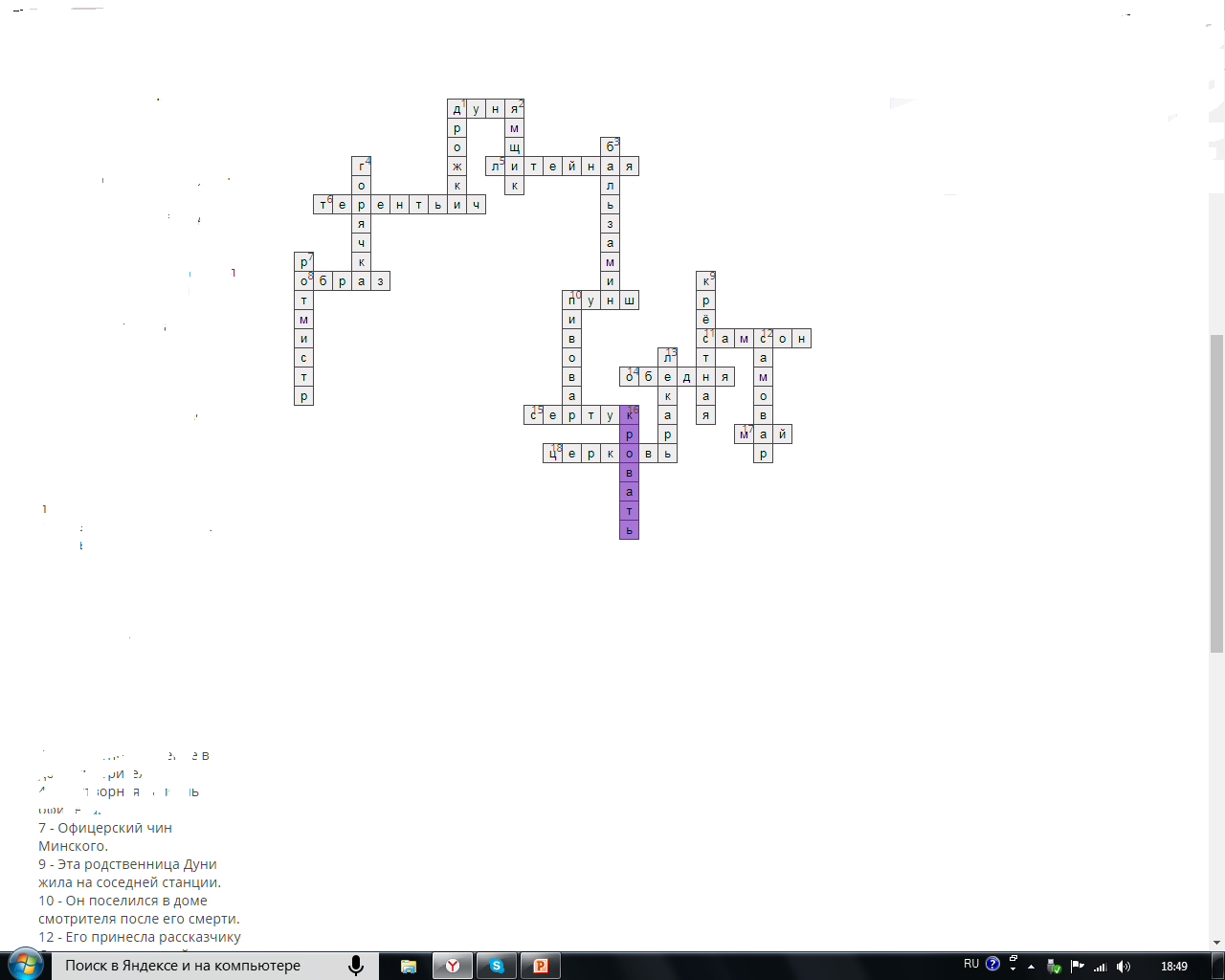